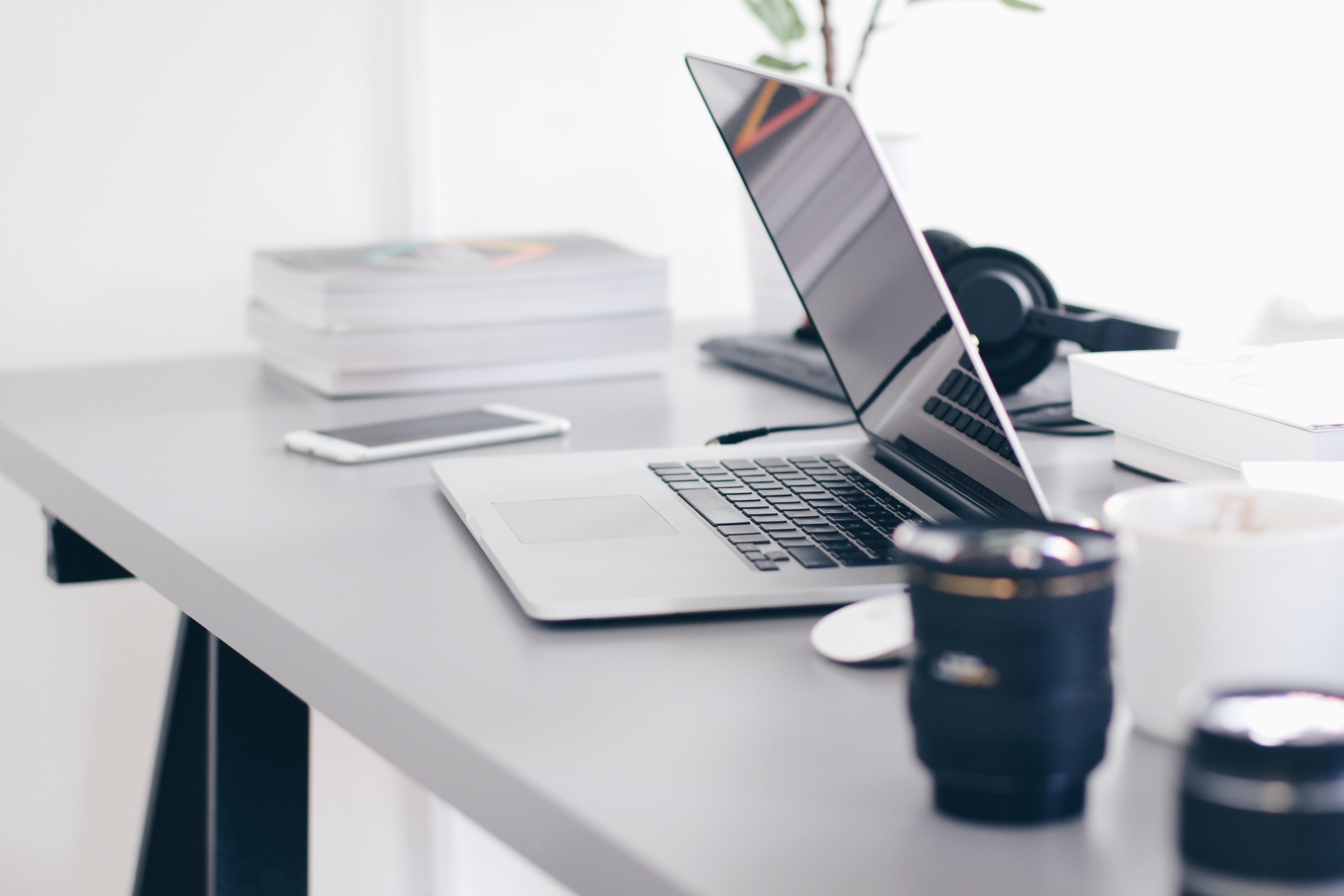 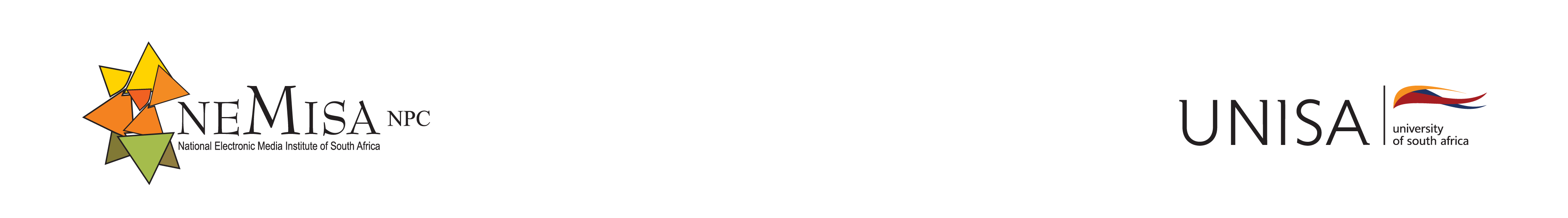 2020/21 Third & Fourth Quarter Performance and Expenditure report
Presentation to Portfolio Committee
17 August 2021
1
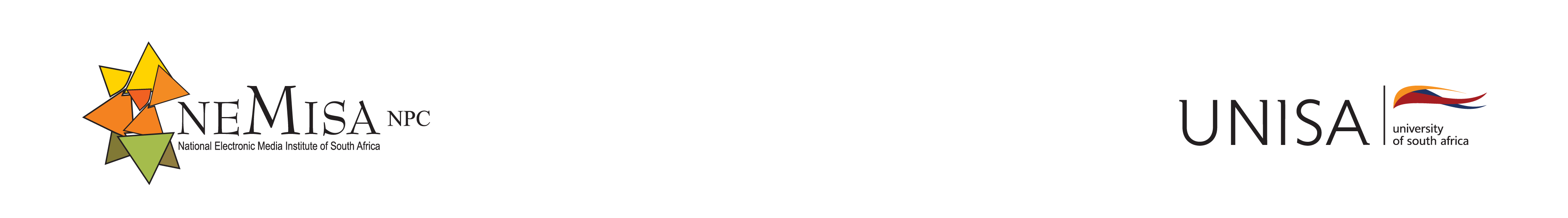 Strategic Focus

Impact statement:

Accelerated use of digital technologies to improve quality of life

Vision: A world class innovative Skills Institute to ensure an empowered South African citizenry with 4IR capabilities.
2
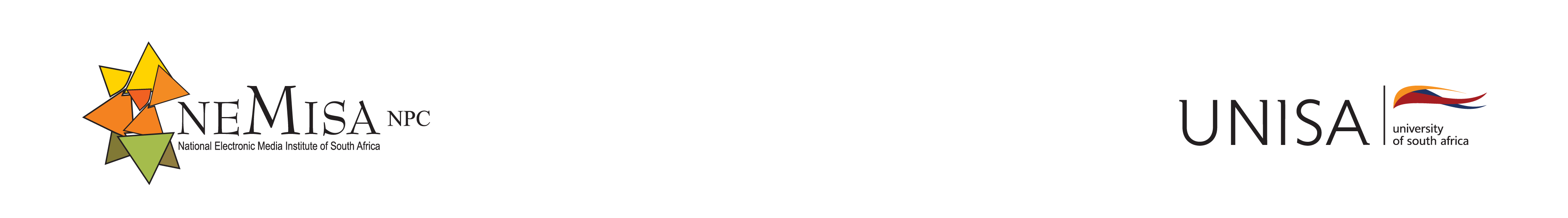 Values
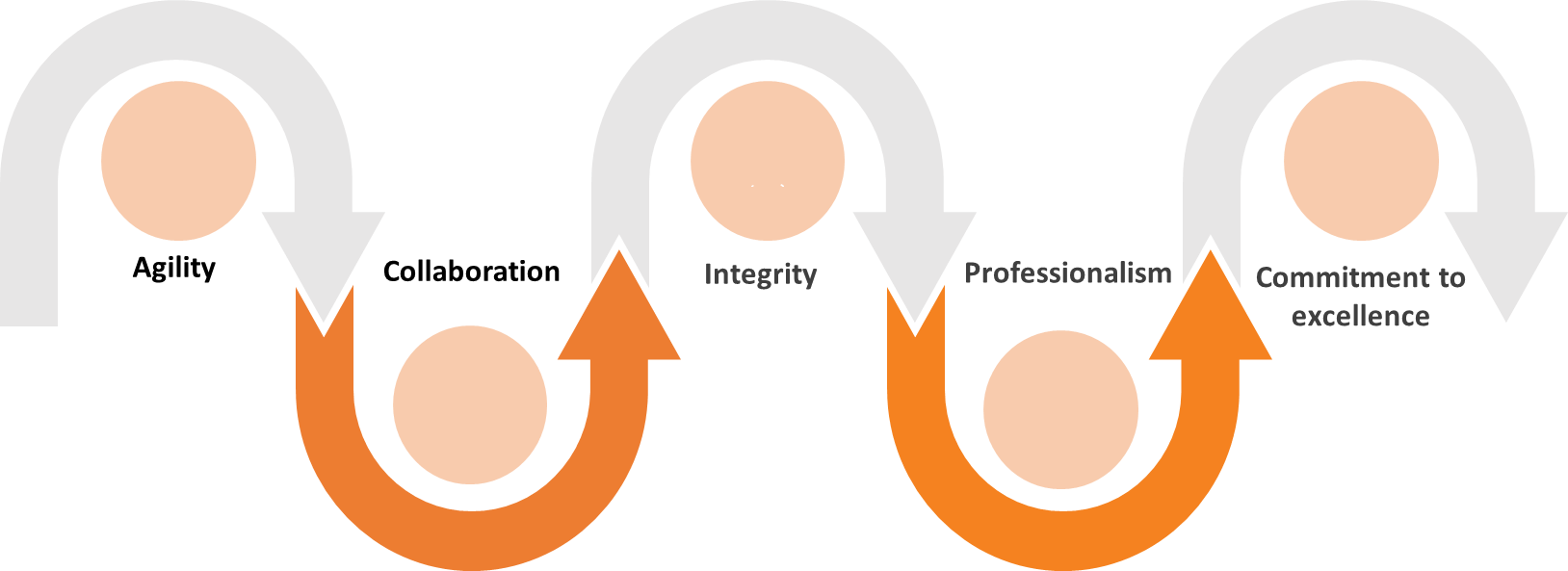 3
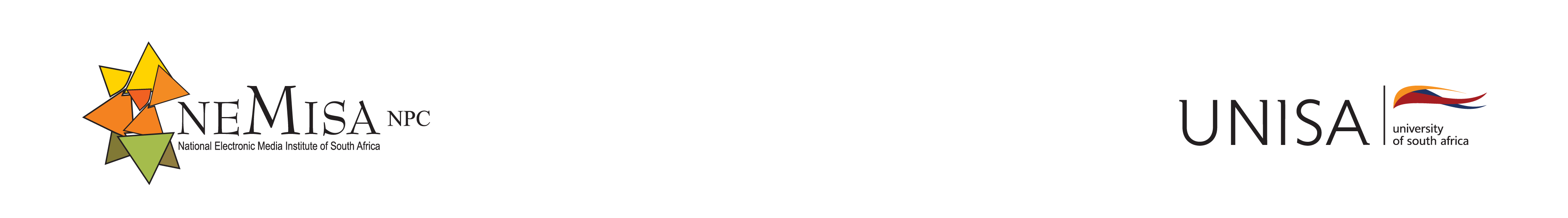 Achievements and Challenges

Achievements

The launch of the NEMISA learning management system
3 Day NEMISA 2021 National Data Science Innovation Hackathon hosted across all nine (9) provinces
Over 800 people registered to participate in the Hackathon
The NEMISA Over the Top (OTT) media platform went live in March 2021

Challenges

COVID 19 had a negative impact on face-to-face training interventions, a Performance Recovery Plan was put in place at the beginning of quarter 3 to mitigate the challenges imposed  by the pandemic. The plan encompassed online training and virtual training interventions. NEMISA managed to improve steadily and achieved  90% for the year compared to the 36% achievement in quarter 2.

Continues  monitoring of  the environment by implementing actions in the audit action plan.
4
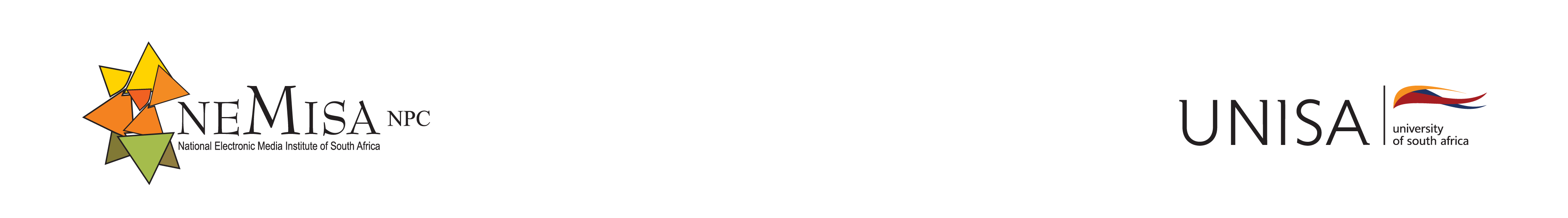 Overall performance summary
NEMISA achieved 7 of the 8 planned targets set for the fourth quarter. This translates to an overall achievement of 87,5%, compared to quarter 3 which had an achievement of 45%.
5
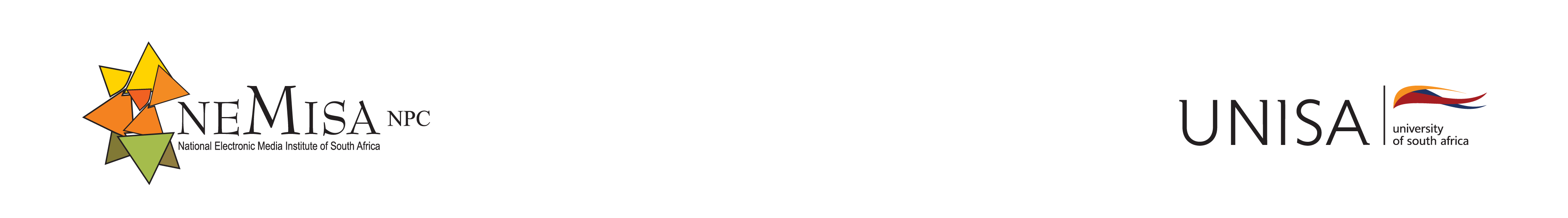 Programme 1:Administration
6
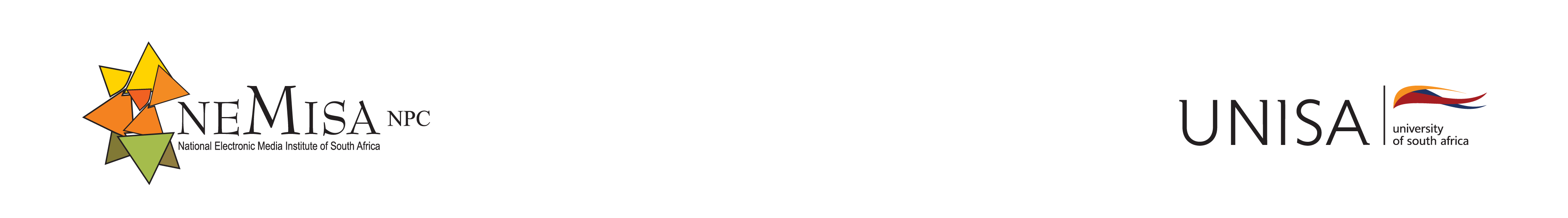 Programme 2:Multi Stakeholder Collaboration
7
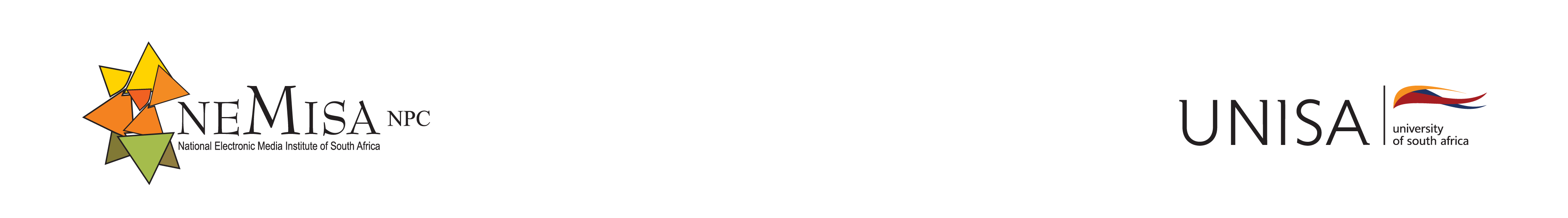 Programme 3: e-Astuteness Development
8
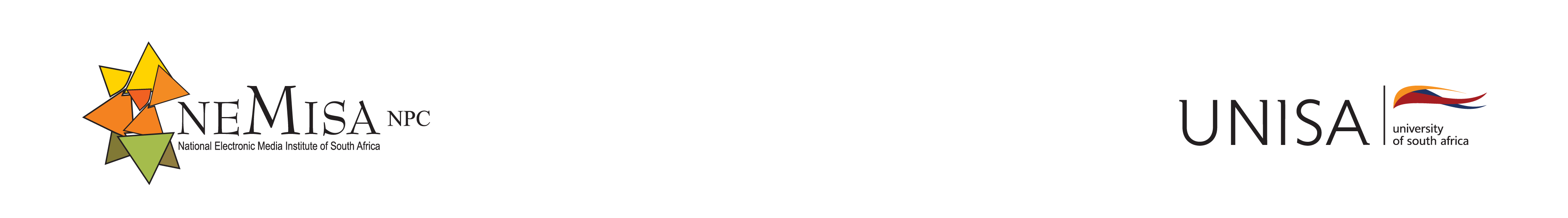 Programme 3: e-Astuteness Development
9
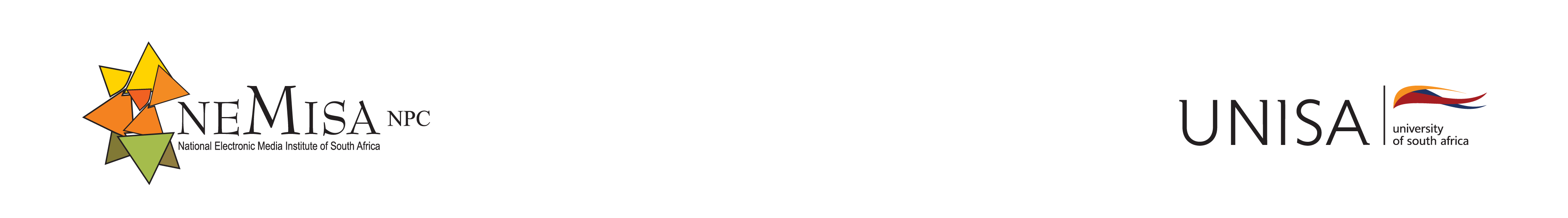 Programme 4:Knowledge for innovation
10
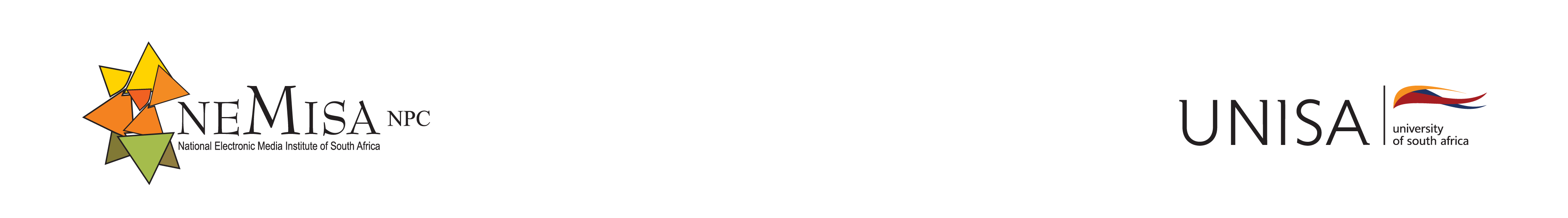 Programme 5: Aggregation Framework
11
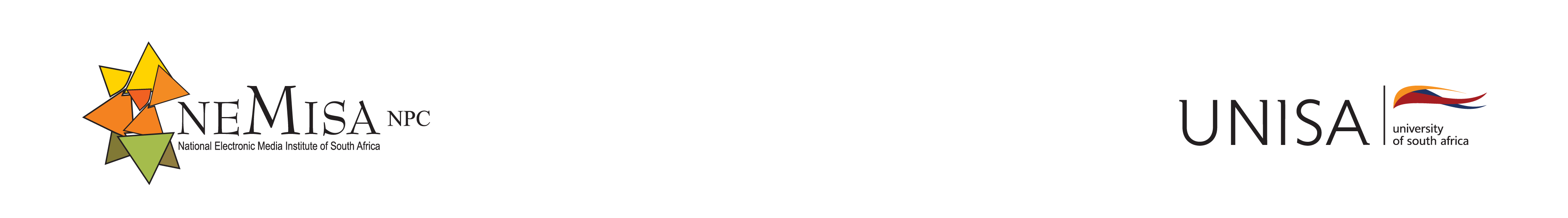 Overall performance on AGSA audit findings

The below graph indicates the total Audit findings, Audit Action Plans with progress made as per AGSA audit findings:
12
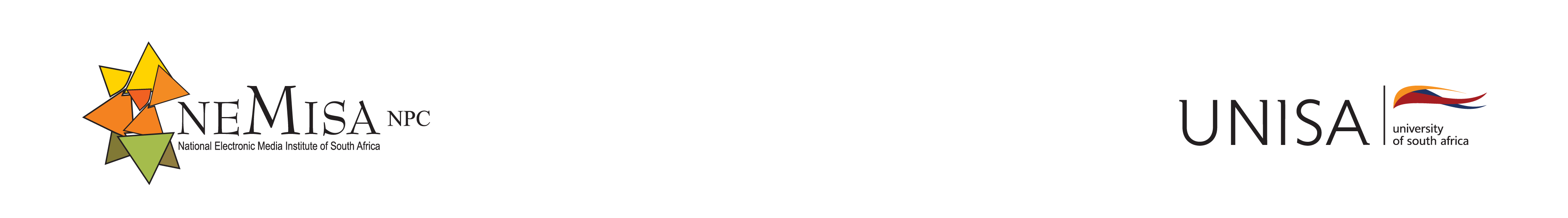 Financial Information overview

NEMISA made a surplus Q4:R1.1million (deficit Q3: R1.6million) 
NEMISA is in a good financial health situation. 
The company liquid and solvent.
NEMISA current ratio is 1:1
Total debt to total assets ratio:  0.9:1, 
Appropriation funding in Q3 R24.8 million  and Q4 R23 million
Other income Q3 R 530 898.81 and Q4 R665 566.81
13
[Speaker Notes: Total debt to total assets ratio -which indicates NEMISA cashflow is sufficient to fund long and short-term liabilities.]
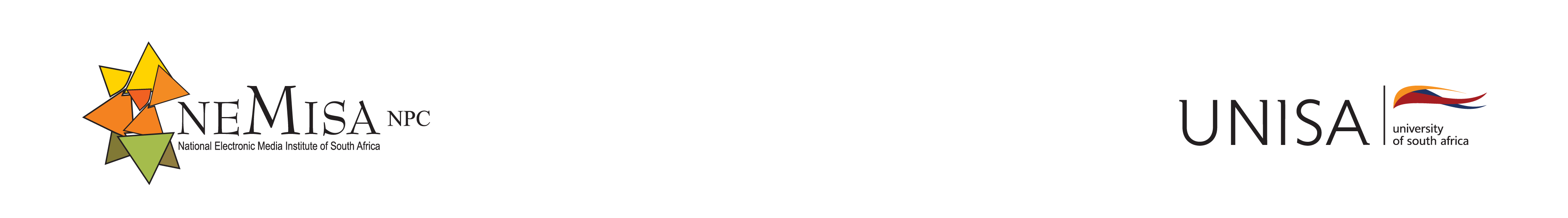 BUDGET VS ACTUAL EXPENDITURE
QUARTER 3
QUARTER 4
14
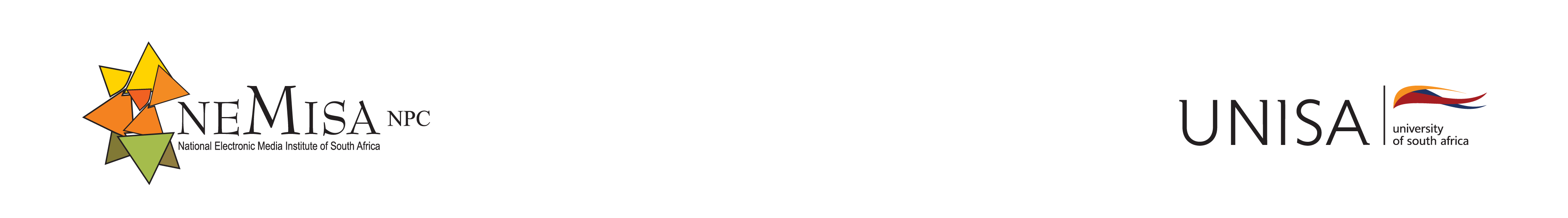 Thank you
15